RFI Protection Activities in IAA RAS
A.Tsaruk, G. Ilin, A.Evstigneev, S. Grenkov 
 
Institute of Applied Astronomy of the Russian Academy of Sciences
St. Petersburg, Russia
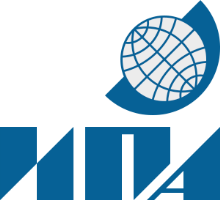 1
Detection and measurement of RFI in radio astronomy · Yebes Observatory  · 8-9 June, 2017
«Quasar» VLBI network
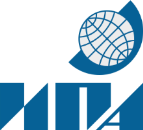 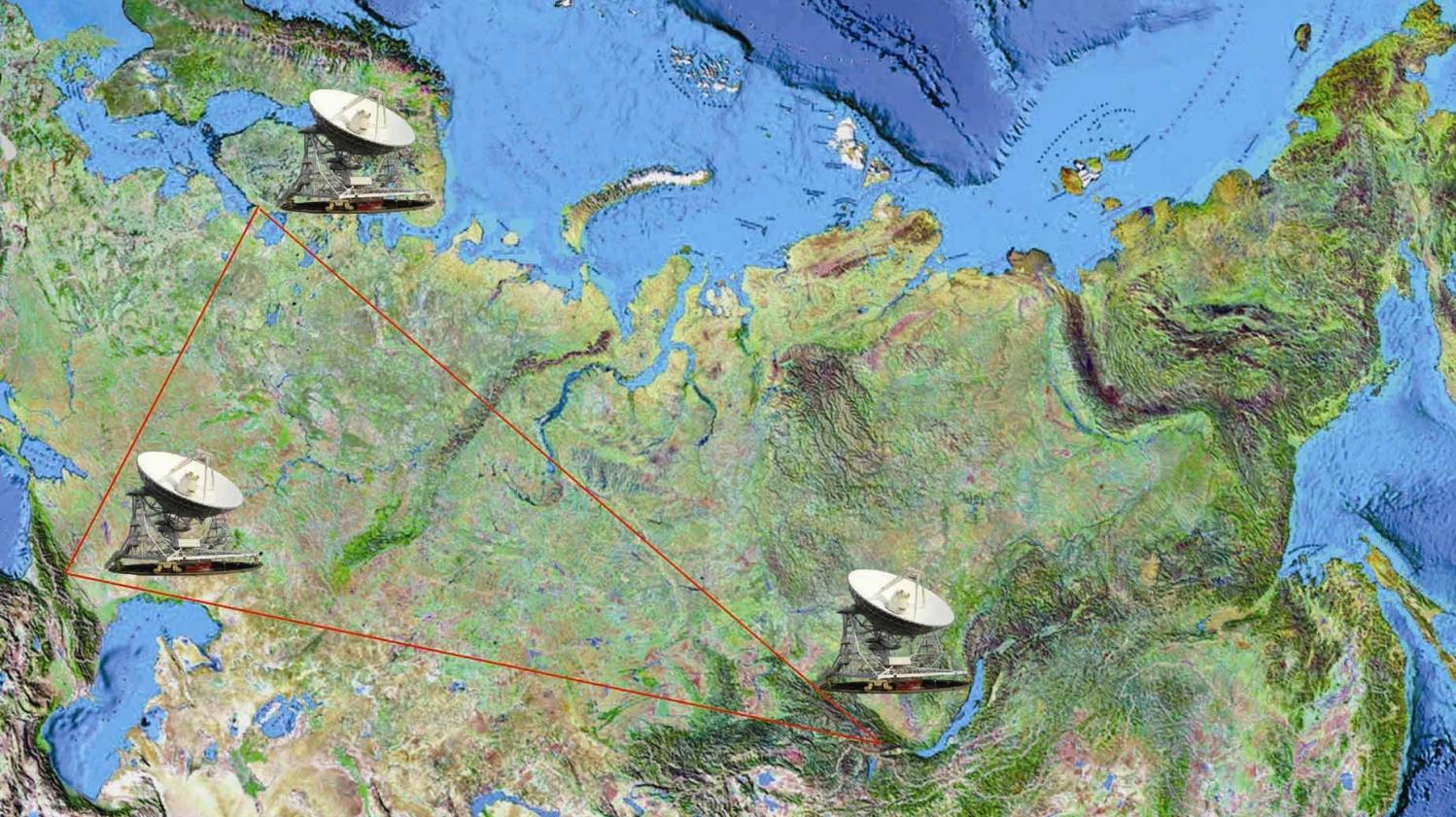 Svetloe
2014.7 km
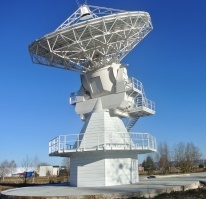 4281.7 km
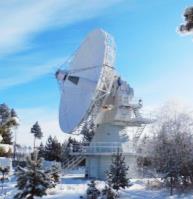 Zelenchukskaya
4404.9 km
Badary
2
Detection and measurement of RFI in radio astronomy · Yebes Observatory  · 8-9 June, 2017
RT-32 Radio Telescope
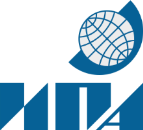 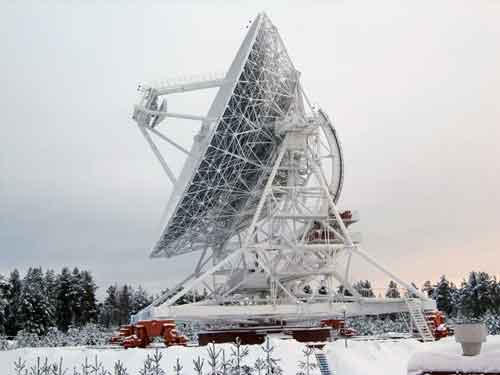 RFI types
3
Detection and measurement of RFI in radio astronomy · Yebes Observatory  · 8-9 June, 2017
RFI Monitoring RT-32
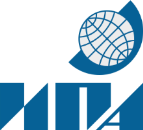 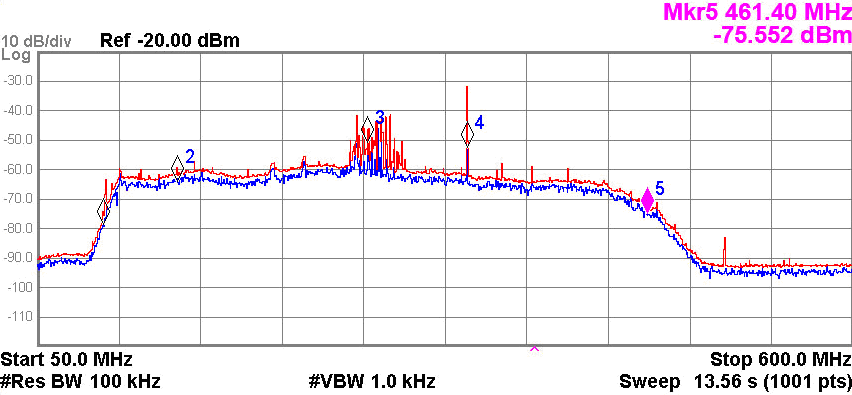 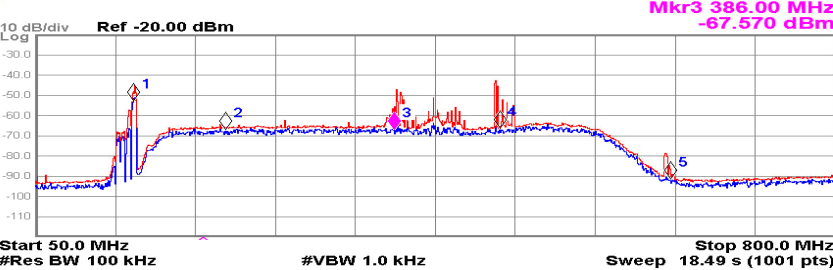 L
S
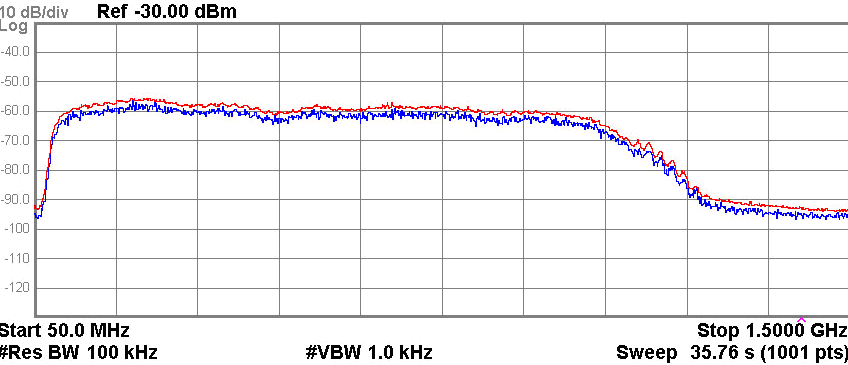 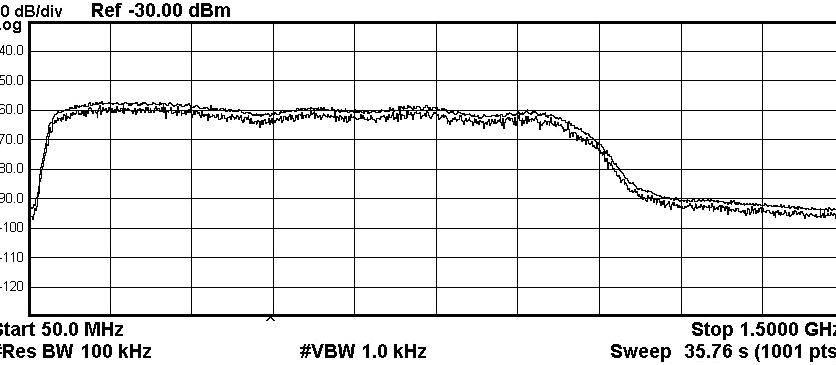 C
X
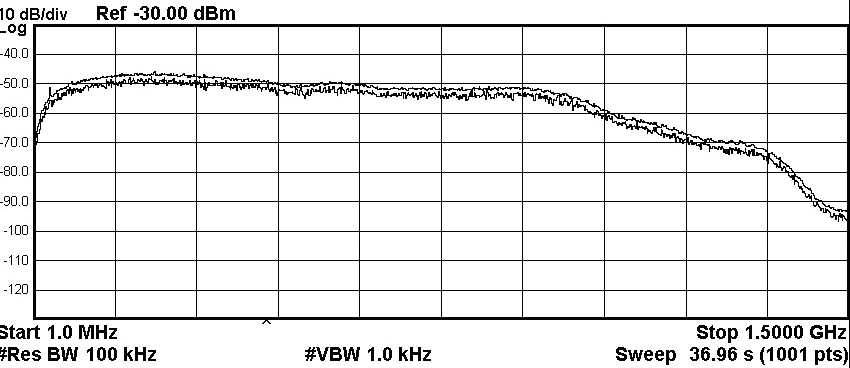 Svetloe,
 November 2016
K
4
Detection and measurement of RFI in radio astronomy · Yebes Observatory  · 8-9 June, 2017
RT-13 Radio Telescope
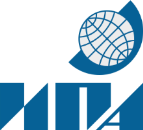 Tri-band receiver
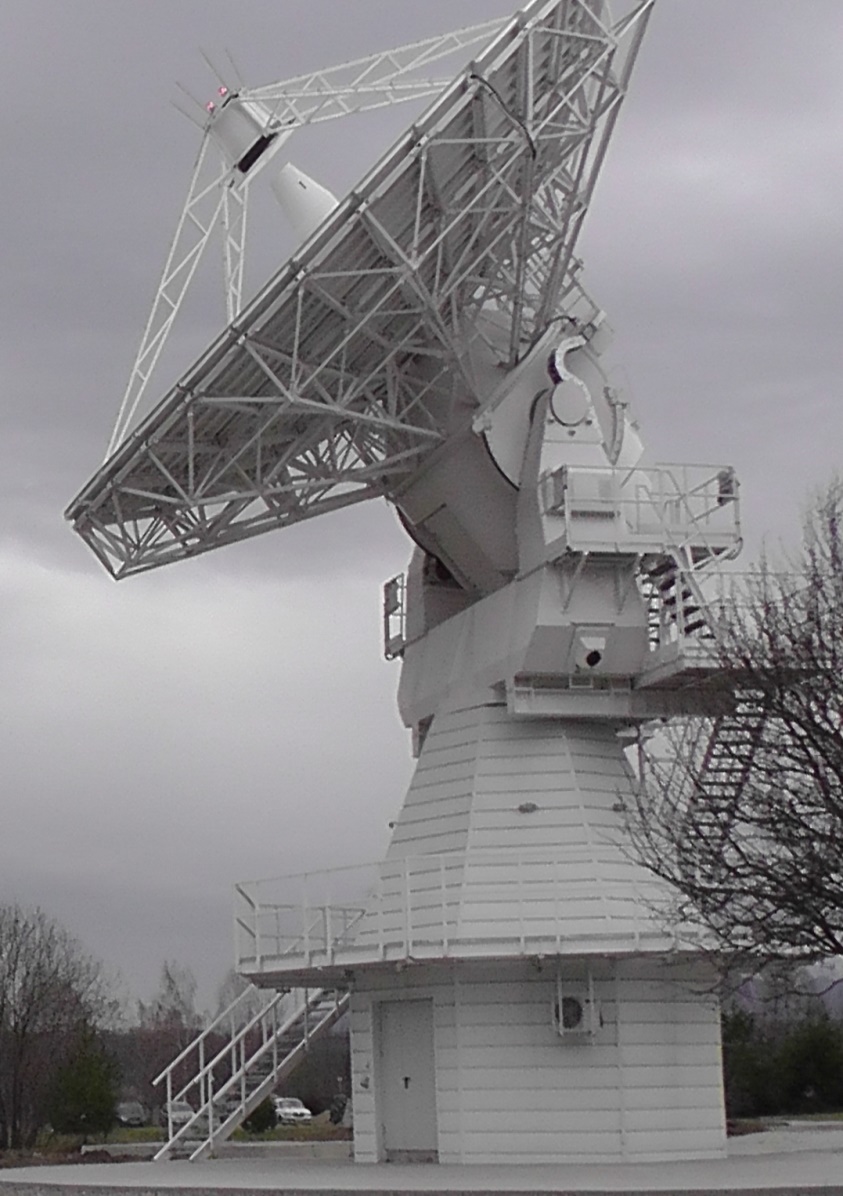 Wideband receiver prototype
5
Detection and measurement of RFI in radio astronomy · Yebes Observatory  · 8-9 June, 2017
RT-13 RFI Measurement in Zelenchukskaya
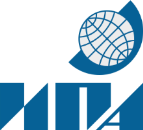 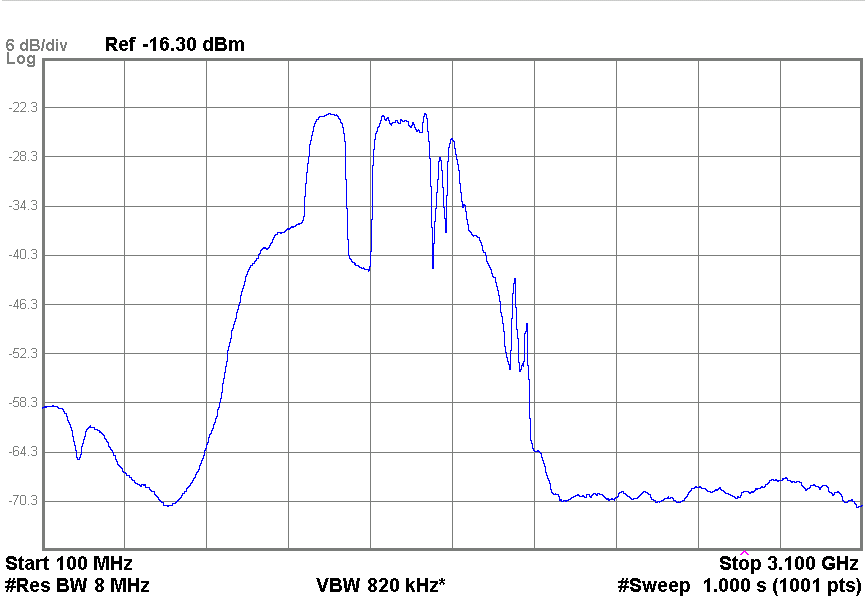 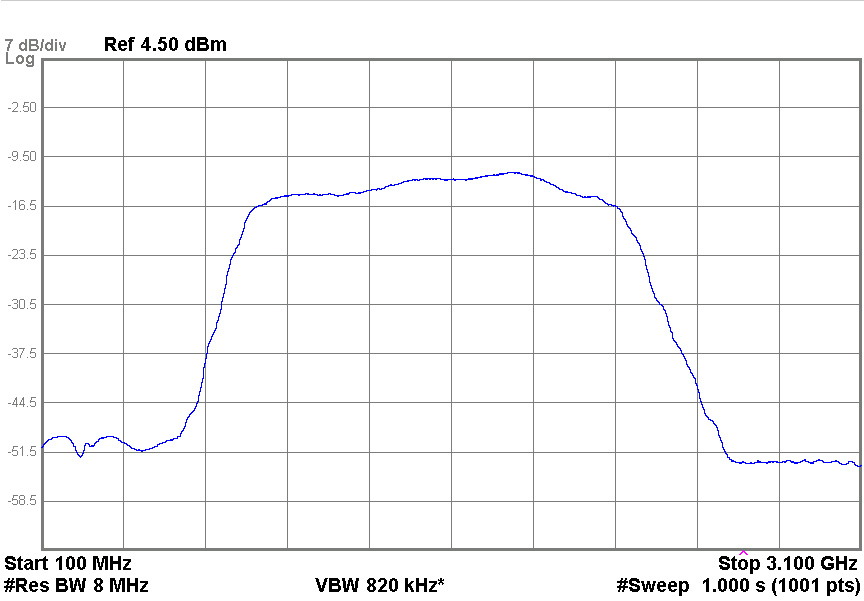 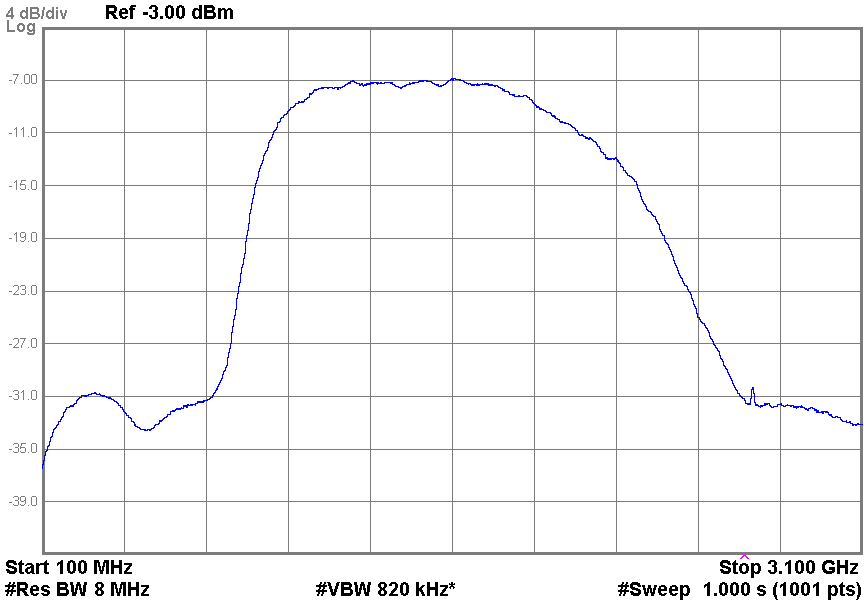 S-band
X-band
Ka-band
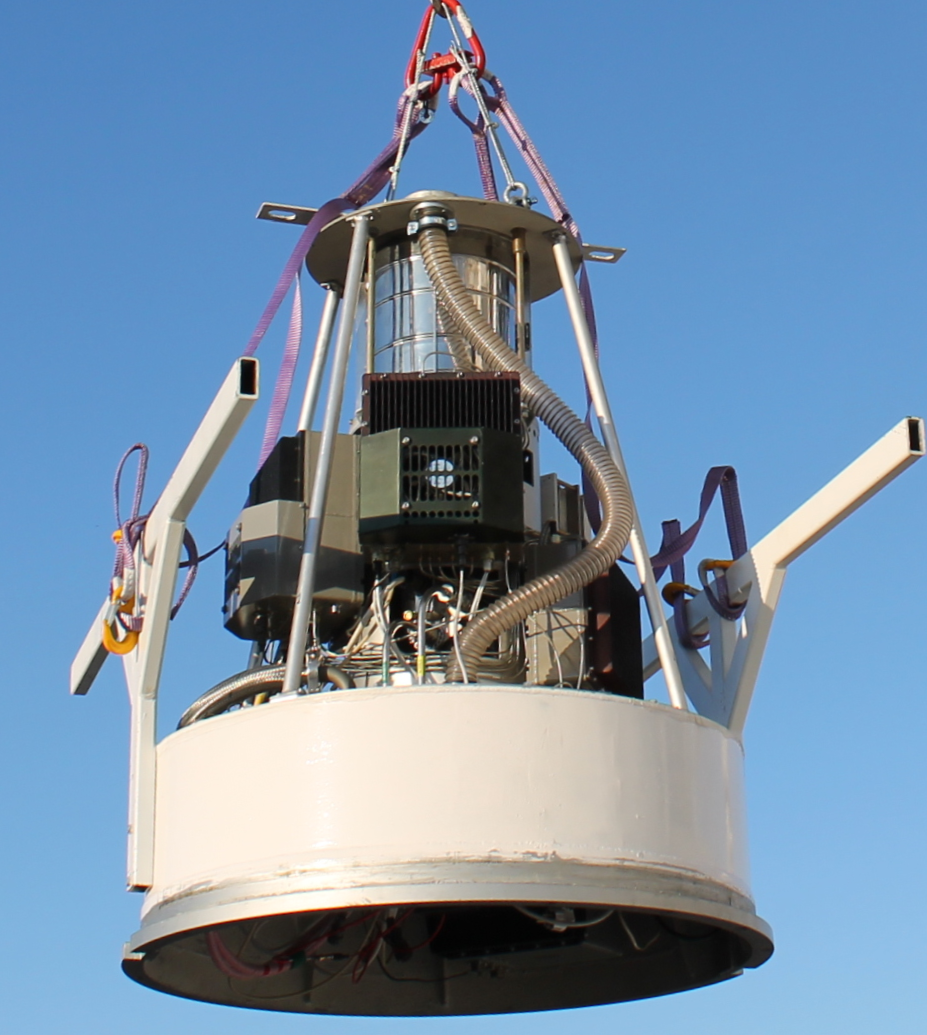 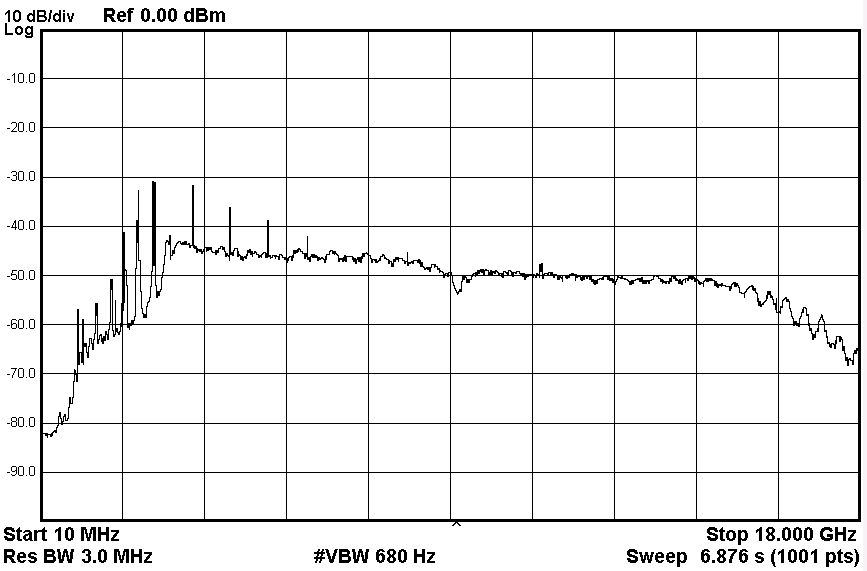 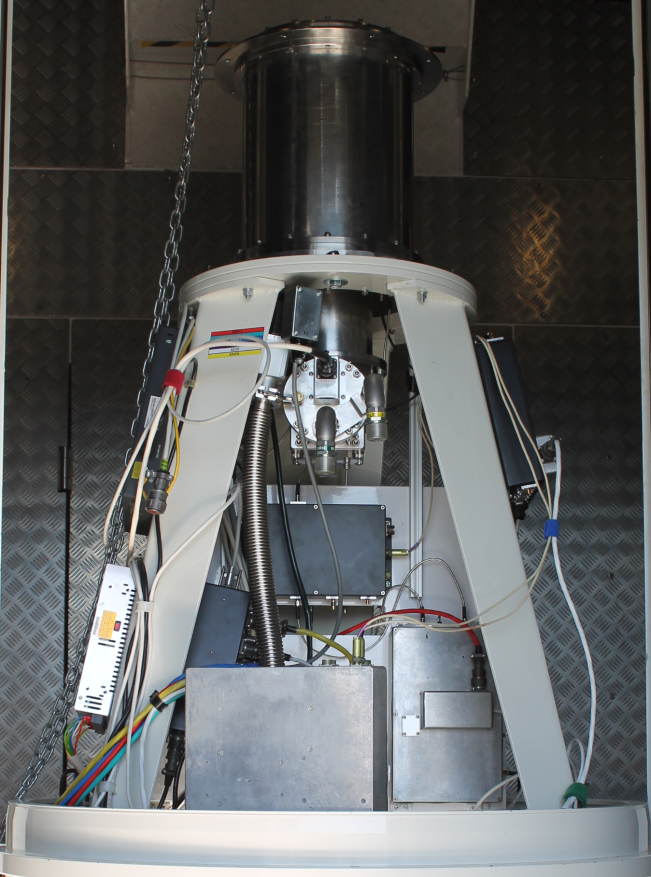 Wideband
Tri-band
Wideband
6
Detection and measurement of RFI in radio astronomy · Yebes Observatory  · 8-9 June, 2017
RFI Protection
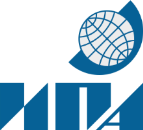 Hardware filtering of zones occupied by powerful narrowband RFI
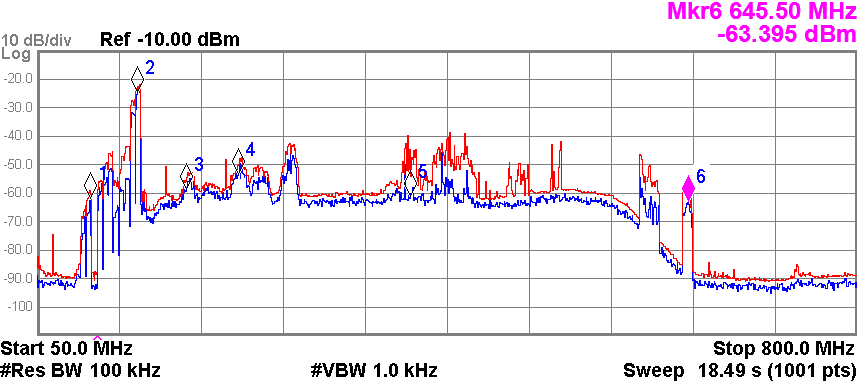 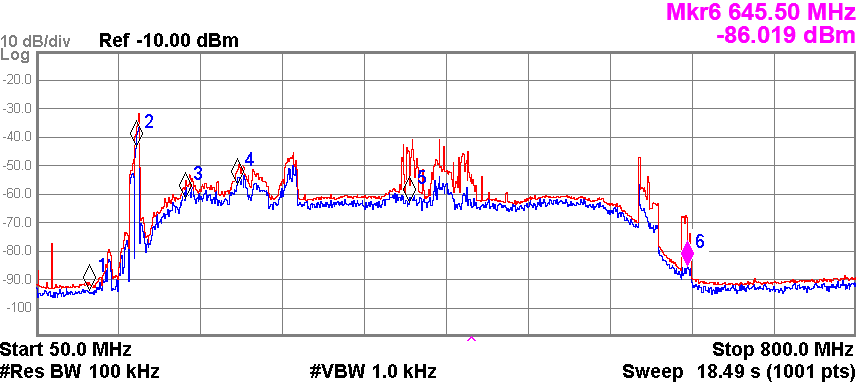 high-pass 
filter
Svetloe S-band RT-32
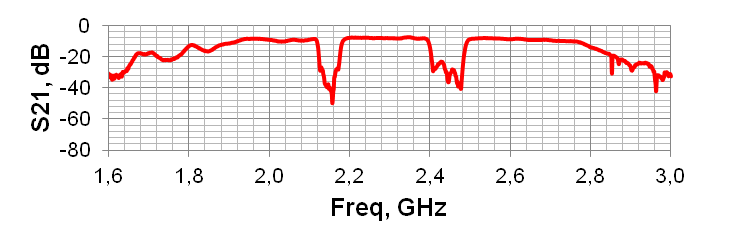 S-band RT-13
7
Detection and measurement of RFI in radio astronomy · Yebes Observatory  · 8-9 June, 2017
RFI Protection
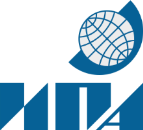 Correlator and postprocessing software for interference filtering
RFI filtering in VLBI mode
DiFX — the software correlator:
Cut bandwidth on 2n MHz slices (zoom band) to exclude strong RFI signal from correlation.
PIMA — the postprocessing software:
Block arbitrary spectral channels of auto- and/or cross-correlation measures from calculations.
HOPS — the postprocessing software:
Block arbitrary IF channels from calculations.
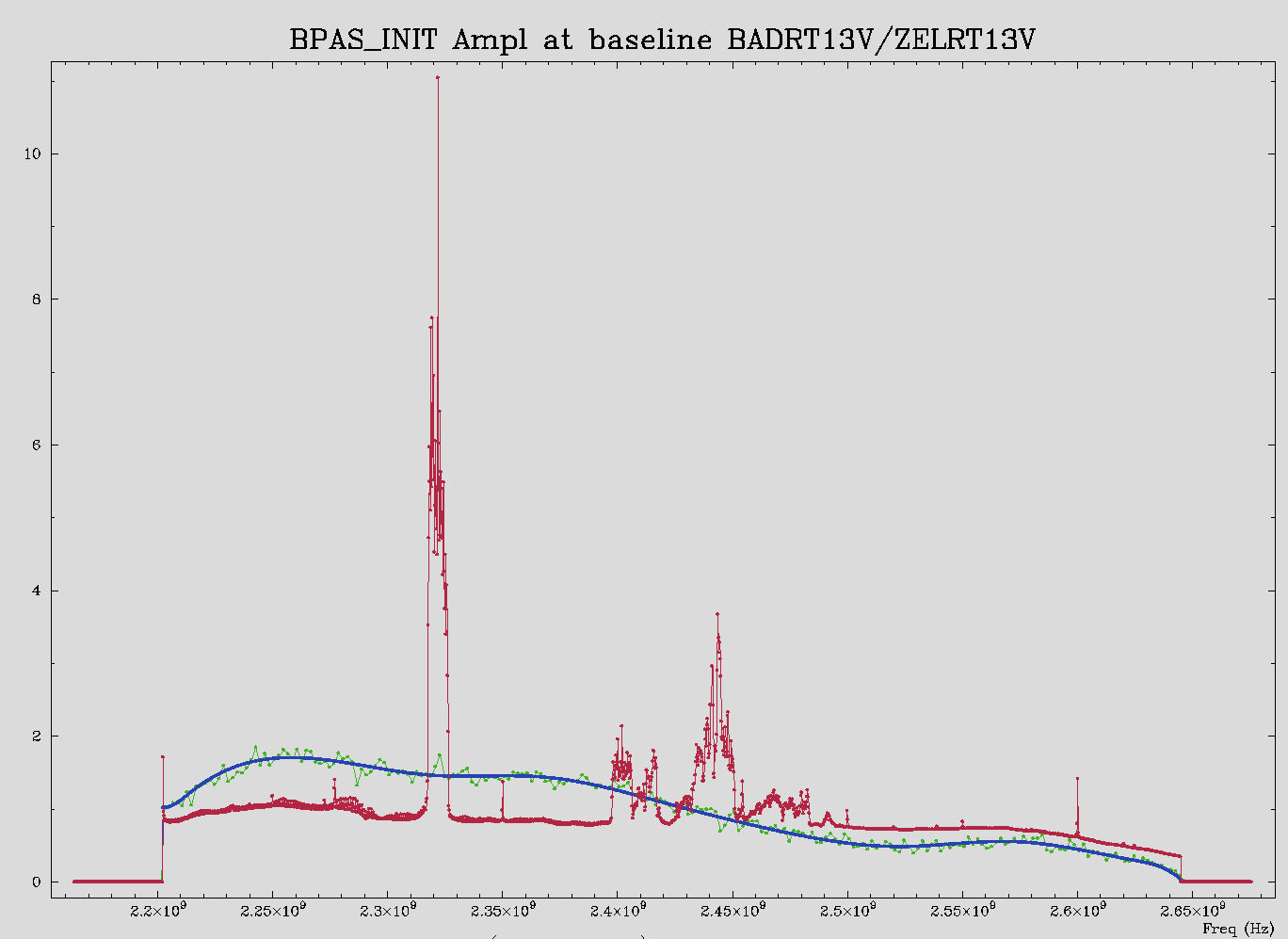 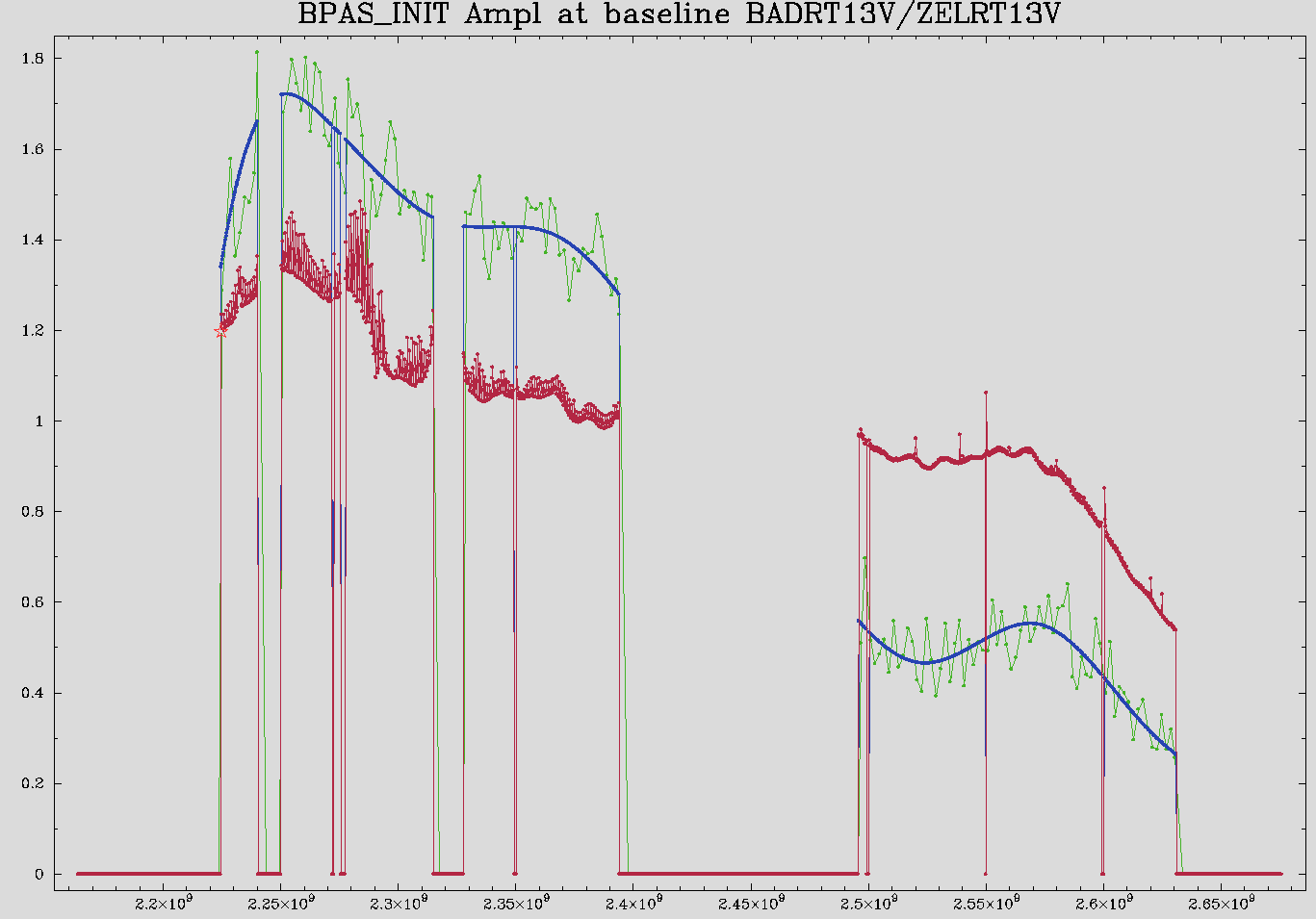 Example of PIMA RFI filtering capability:
Experimental intensive session R1091D with RT-13 antennas on April, 1 2017 without notch Wi-Fi filter; Purpose to determine UT;
On the left panel strong RFI in Zelenchukskaya (estimated UT formal error 16.0 us);
On the right panel RFI is cuted out (estimated UT formal error 15.5 us).
8
Detection and measurement of RFI in radio astronomy · Yebes Observatory  · 8-9 June, 2017
[Speaker Notes: .]
RFI Protection
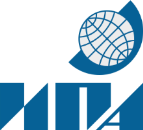 Specialized hardware software complex for interference filtering
PC
The spectrally selective system of registration allows to do:
 Measurement of receiving and amplifying channel;
 Radiometry in the continuum;
 Registration of radio emission in the spectral lines;
 Registration of radio interference.
Neptune-V5 VSX TEK Microsystems
Ethernet 1000 BASE-T
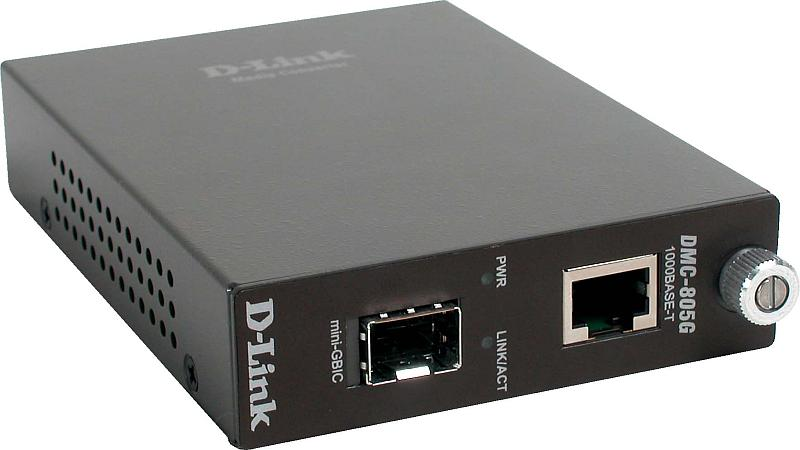 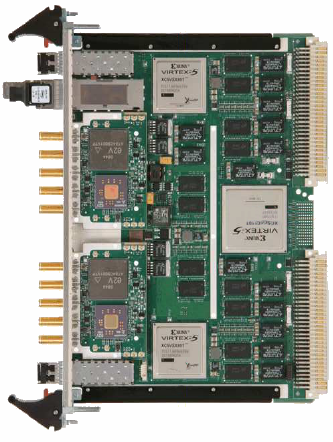 SFP
Characteristics of the spectrum computation module:
 Number of channels: 1 or 2;
 Input bandwidth, MHz: 1024, 512, 256
 The number of spectral channels (FFT points): 1024 
 Spectral resolution, MHz: 1, 0.5, 0.25
 Supports both the modulation and full power mode;
 Integrating time, s: 0.5 - 1800
IF input 2
2048 МHz
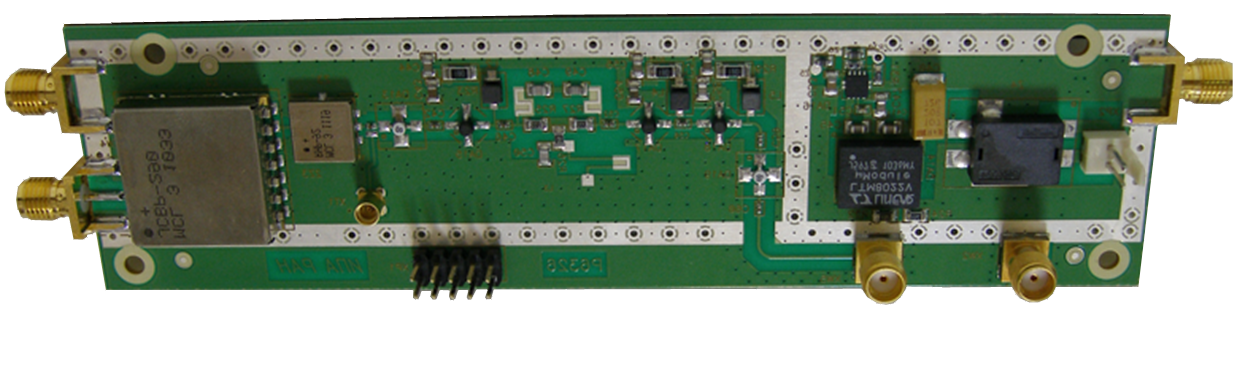 5 МHz
IF input 1
9
Detection and measurement of RFI in radio astronomy · Yebes Observatory  · 8-9 June, 2017
RFI Protection
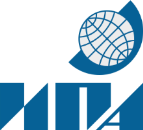 Specialized hardware software complex for interference filtering
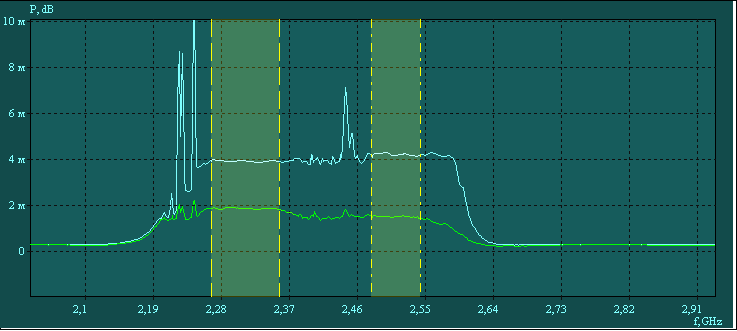 Bandwith selection
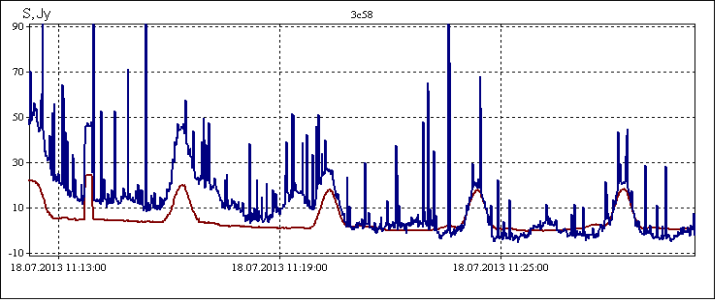 Blue — without RFI selection
Brown — with RFI selection
10
Detection and measurement of RFI in radio astronomy · Yebes Observatory  · 8-9 June, 2017
[Speaker Notes: The software complex allows to select a  RFI-free frequency band in the input frequency range. The results of the operation of this complex are shown in the observation of the 3c58 source. The blue color shows the measurement of the source flux density without interference filtering, and the brown one with filtering using the complex described.]
RFI Protection
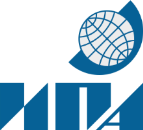 Interaction with the state RF spectrum  regulation services
In accordance with the Russian Federation law "On Communications" for protection against interference it is necessary to obtain state registration of receiving devices of radio telescopes in the territory near the observatories.
11
Detection and measurement of RFI in radio astronomy · Yebes Observatory  · 8-9 June, 2017
RFI Protection
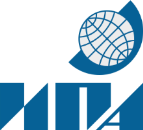 Interaction with the state RF spectrum  regulation services
The main RFI is the impact of base and user stations of mobile operators.
Searching for EMC disturbers near observatories using a radio telescope:
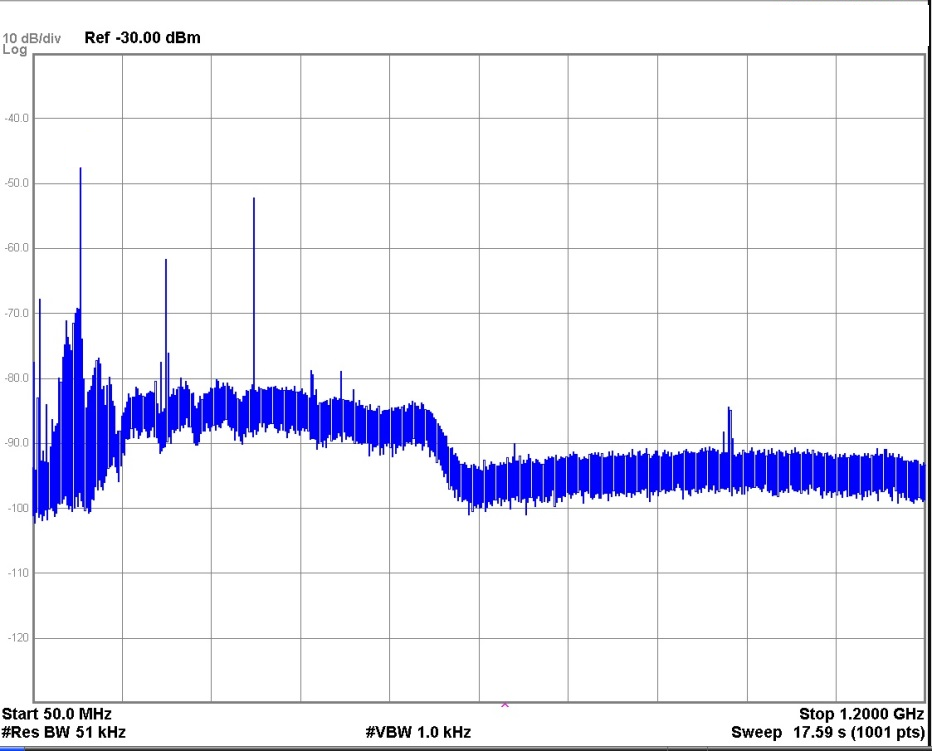 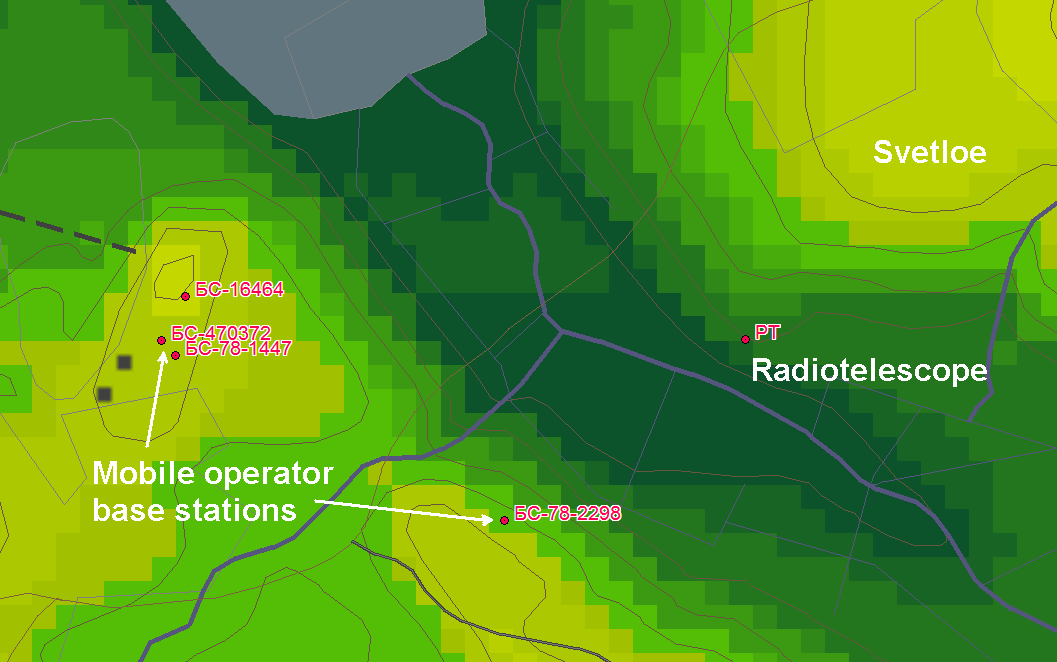 1. We register an EMC problems in a certain direction (“Krasnoe lake” resort)
2. RF spectrum  regulation service checks the base stations accordance with the frequency-territorial plan
3. Measurement of radiation power of base stations. Detection of the RFI source.
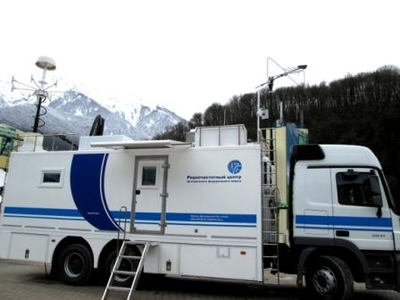 4. State Radio Frequency Center gives an order to a mobile operator to reduce the base station's power and pay a fine
12
Detection and measurement of RFI in radio astronomy · Yebes Observatory  · 8-9 June, 2017
RFI Protection
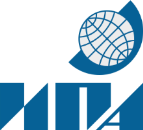 Interaction with the state RF spectrum  regulation services
Mobile operators are required to perform tests with a radio telescope when installing or change power of base stations at a distance of 40 km from the observatory. 
 The power level of the base station is coordinated with the IAA RAS
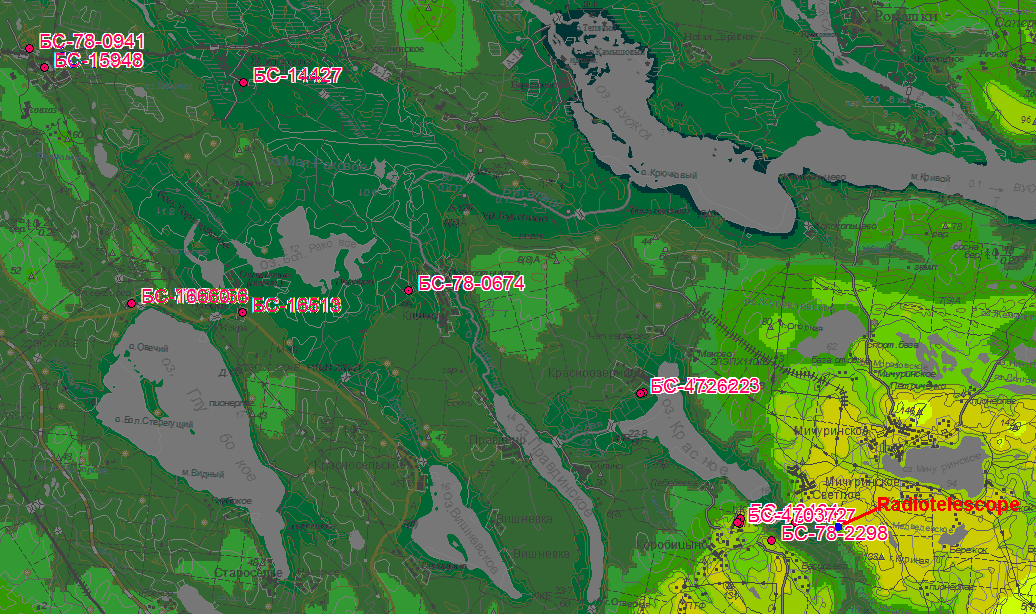 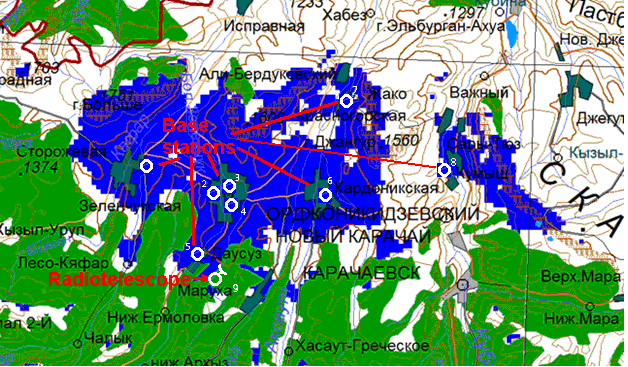 Zelenchukskaya
Svetloe
13
Detection and measurement of RFI in radio astronomy · Yebes Observatory  · 8-9 June, 2017
Conclusion
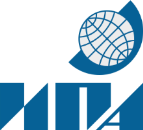 For the RFI mitigation in the IAA RAS observatory the next techniques are used:
 hardware filtering of zones occupied by powerful narrowband RFI
 specialized hardware software complex for interference filtering
 active interaction with the state RF spectrum regulation services for troubleshoots EMC problems
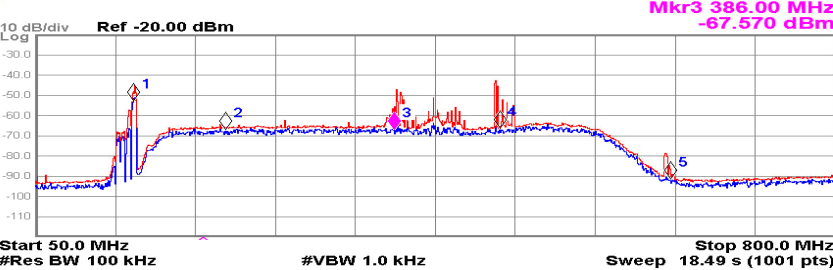 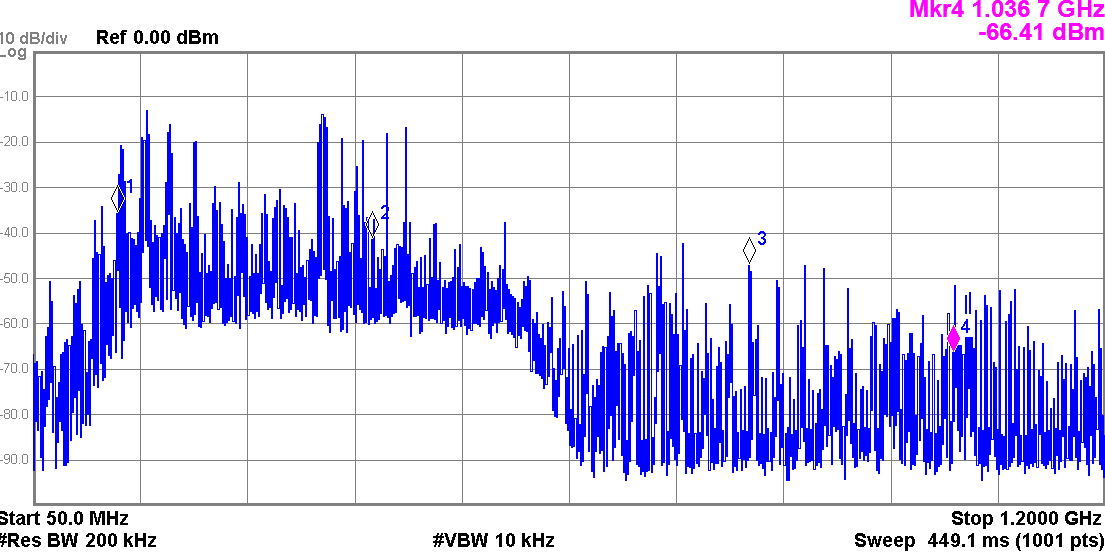 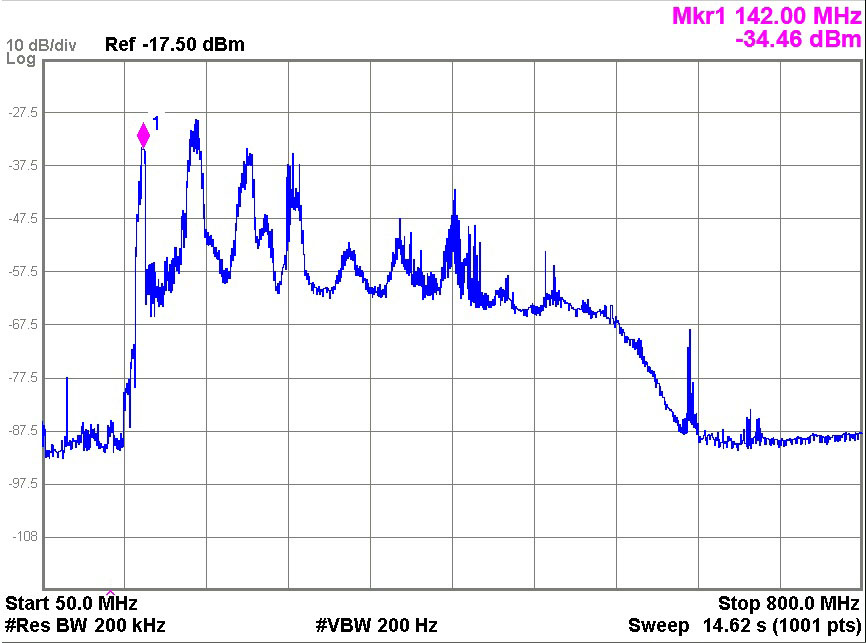 2014
(intermodulation products bring down the entire S-band receiver)
2015
2016
Svetloe S-band
At the moment we are able to control the RFI situation at “Quasar” Network Observatories
14
Detection and measurement of RFI in radio astronomy · Yebes Observatory  · 8-9 June, 2017
Thank you!
15
Detection and measurement of RFI in radio astronomy · Yebes Observatory  · 8-9 June, 2017